Radiation Protection StatusThomX
MAC – 06/21/2018
Convention between IPN Orsay and LAL signed
Radiation Protection and Safety convention incoming very soon
ASN License : Files completed, to be sent very soon
Administrative Status
Radiation Protection Status - ThomX - MAC 2018 - Jean-Michel HORODYNSKI - CNRS/iRSD
ASN License
Radiation Protection Status - ThomX - MAC 2018 - Jean-Michel HORODYNSKI - CNRS/iRSD
Radiation Protection Zoning
Phase 1 – 2
TX and ADROMEDE OFF
RF source OFF
Monitored area :
Radiation Protection Status - ThomX - MAC 2018 - Jean-Michel HORODYNSKI - CNRS/iRSD
Radiation Protection Zoning
Phase 1 – 2
TX and ADROMEDE OFF
RF source ON
Monitored area :
Forbidden area :
Radiation Protection Status - ThomX - MAC 2018 - Jean-Michel HORODYNSKI - CNRS/iRSD
Radiation Protection Zoning
Phase 1 – 2
TX ON
RF source ON
Monitored area :
Forbidden area :
Radiation Protection Status - ThomX - MAC 2018 - Jean-Michel HORODYNSKI - CNRS/iRSD
Radiation Protection Zoning
Phase 1 – 2
TX and ADROMEDE OFF
RF source OFF
RPO keys removed
Monitored area :
Radiation Protection Status - ThomX - MAC 2018 - Jean-Michel HORODYNSKI - CNRS/iRSD
Radiation Protection Zoning
Phase 2bis - 3
TX and ADROMEDE OFF
RF source OFF
Monitored area :
Restricted area :
Must be confirmed
Radiation Protection Status - ThomX - MAC 2018 - Jean-Michel HORODYNSKI - CNRS/iRSD
Scope : MAC asked for an evaluation of radiological impact in case of beam-loss near the interaction point
Two accidental scenarios have been studied:
Beam-loss in the straight section, north part of the ring.
Beam-loss after the failure of the second dipole, downstream the IP
Beam-Loss in the IPRadiological Assessment
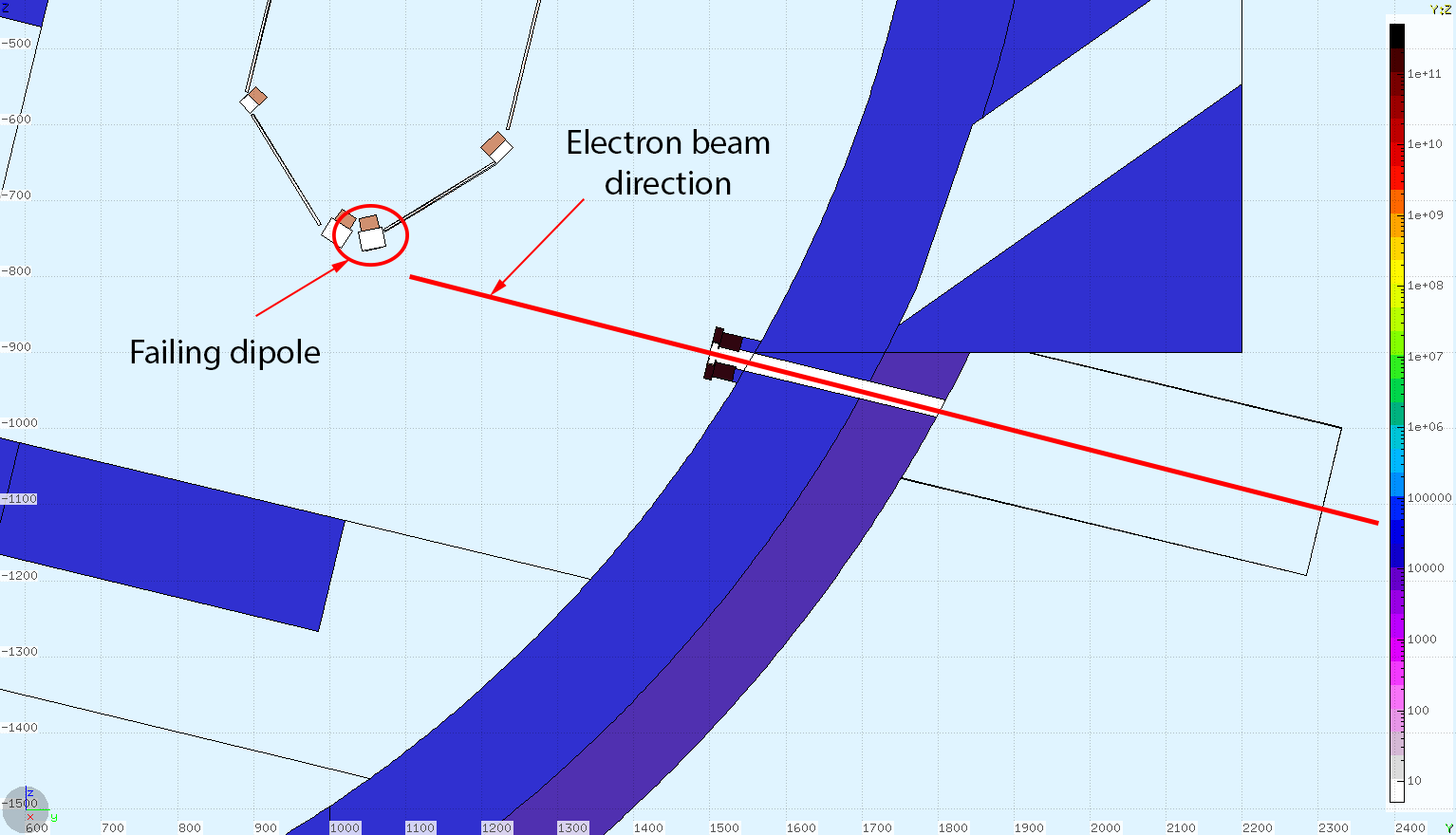 Radiation Protection Status - ThomX - MAC 2018 - Jean-Michel HORODYNSKI - CNRS/iRSD
First scenario
Very limited integrated dose (inferior to 100 µSv in 5 seconds)
PSS interlocks between electron source and dipoles supply mandatories
Beam-Loss in the IPRadiological Assessment
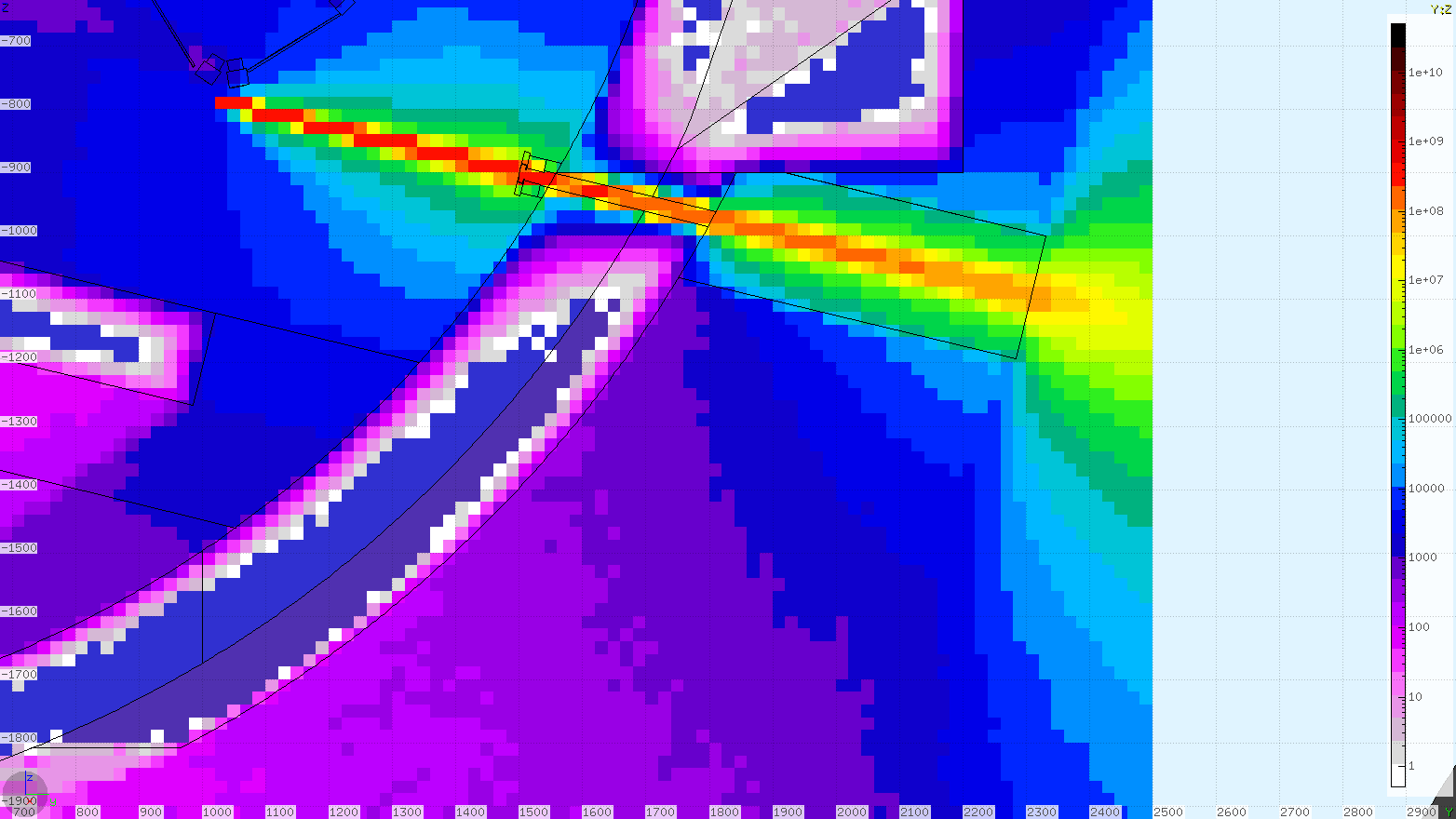 Second scenario
Very high integrated dose (up to 150 mSV in 5 seconds)
Ambiant equivalent dose – Phase 3 – Shutter OFF - µSv.h-1
Radiation Protection Status - ThomX - MAC 2018 - Jean-Michel HORODYNSKI - CNRS/iRSD
Solution
PSS interlocks between electron source and dipole feed
Dipoles supply failure -> Injection stopped
Dipoles supply in series -> The four dipole are OFF in the same time
→ only one bunch lost through the X-rays hole
RMS interlocked too: gamma and neutron detector in the X-hutch → shutter closed and injection stopped
Beam-Loss in the IPRadiological Assessment
Radiation Protection Status - ThomX - MAC 2018 - Jean-Michel HORODYNSKI - CNRS/iRSD
Solution
PSS interlocks between electron source and dipole feed
Dipoles supply failure -> Injection stopped
Dipoles supply in series -> The four dipole are OFF in the same time
→ only one bunch lost through the X-rays hole
Beam-Loss in the IPRadiological Assessment
In case of failure, access to the X-hutch will be forbidden to unclassified users if they were working in it.
Radiation Protection Status - ThomX - MAC 2018 - Jean-Michel HORODYNSKI - CNRS/iRSD
Ready for a new phase
Shielding validation
Benchmark
NOK
OK
Next Steps: ValidationBenchmarking
Information to ASN
Shielding Adjustement
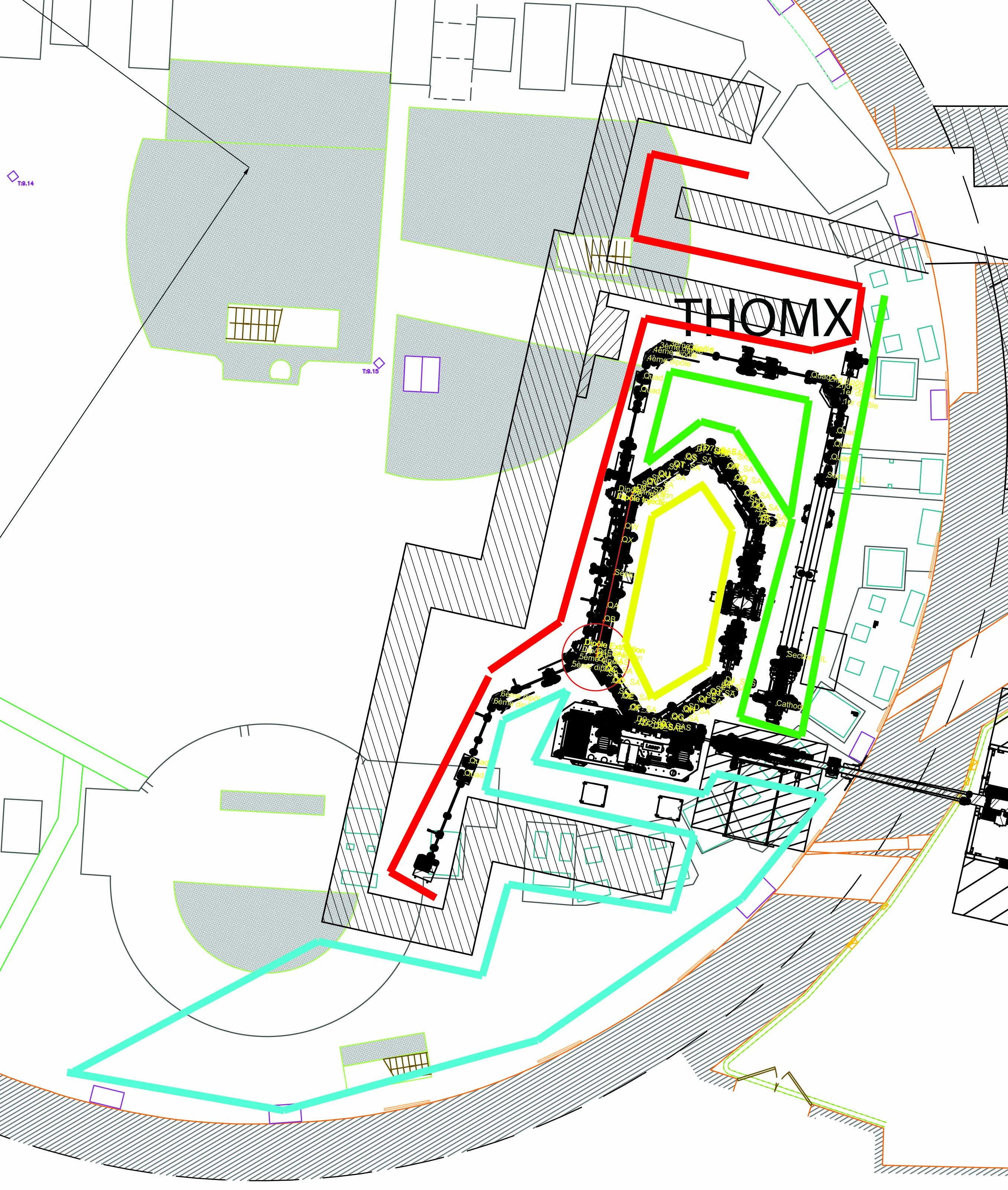 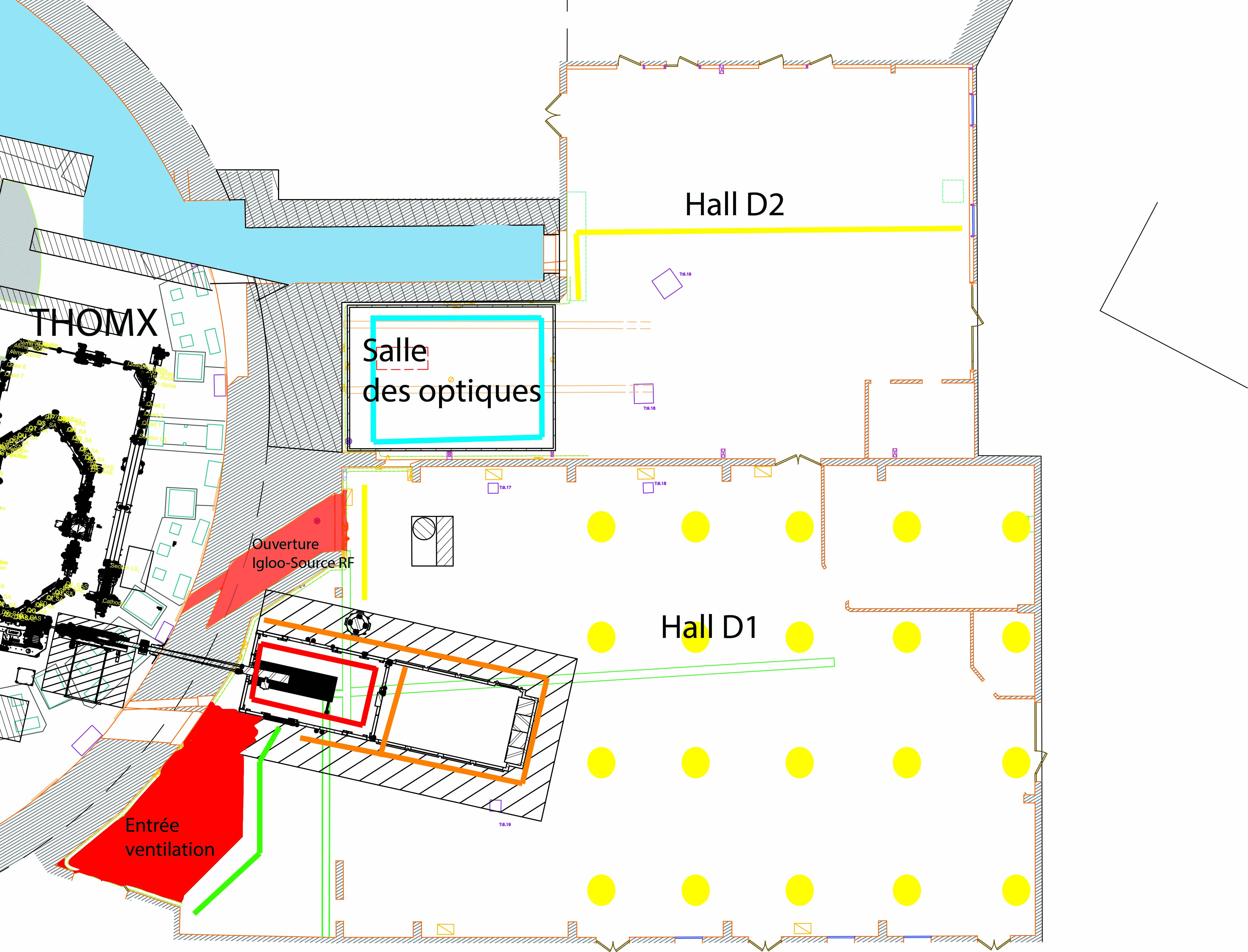 Radiation Protection Status - ThomX - MAC 2018 - Jean-Michel HORODYNSKI - CNRS/iRSD
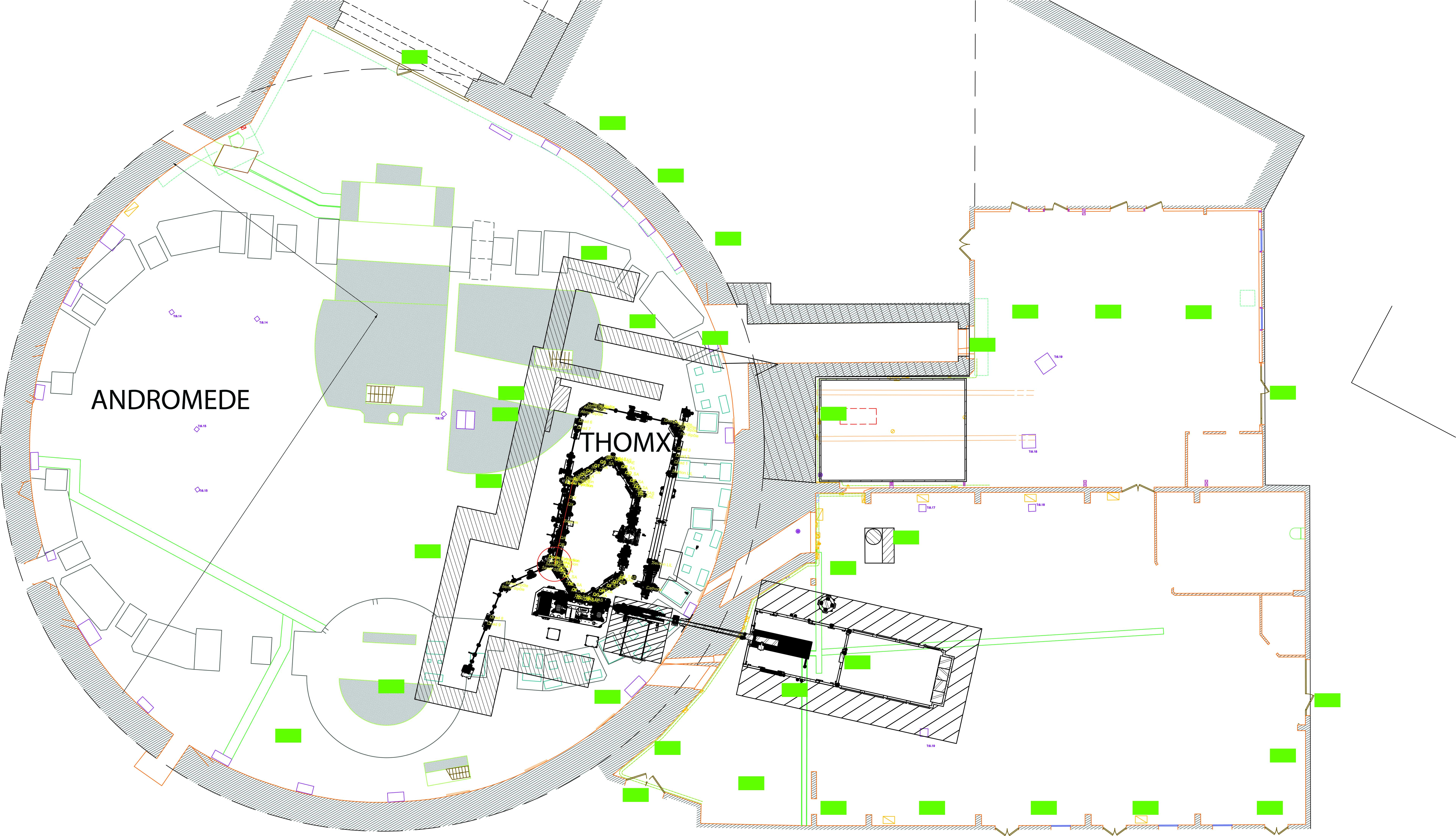 Next Steps: ValidationBenchmarking
Ambiant dosimetry
Radiation Protection Status - ThomX - MAC 2018 - Jean-Michel HORODYNSKI - CNRS/iRSD